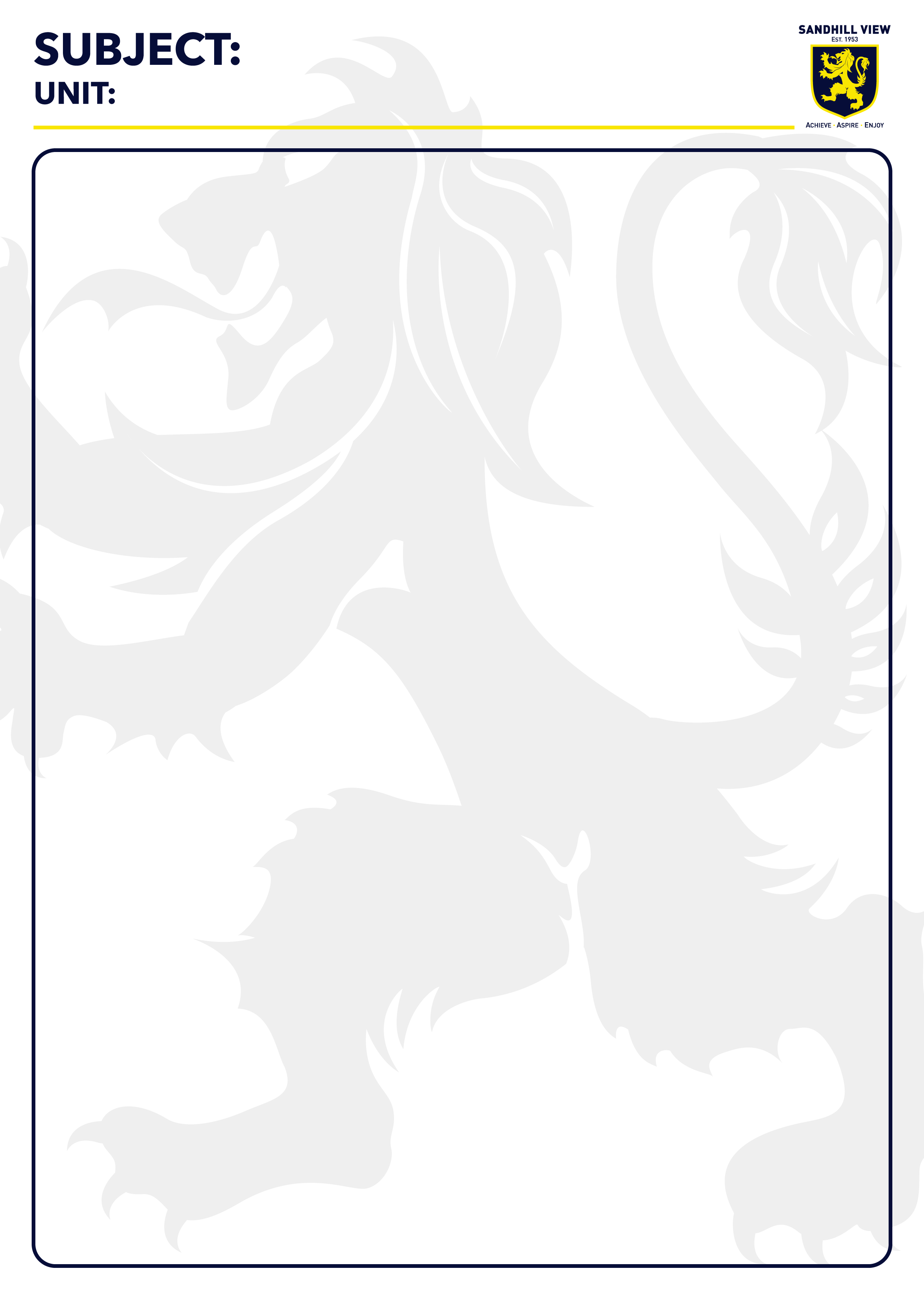 Maths
Year 8 Number
Key Concept

Standard Form
Key Concept

Rounding

Digits are the individual components of a number.

Integers are whole numbers.

Rounding rules:
A value of 5 to 9 rounds the number up.
A value of 0 to 4 keeps the number the same.
Examples
Examples
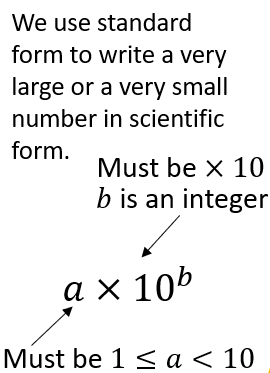 Key Words 
Estimate: Round each value to 1 significant figure, then complete the calculation using the rounded values.
Multiplier: A percentage wrote as a decimal, which can then be multiplied by an amount.
Integer: A whole number, a number with no decimal or parts of.
Key Concept

FDP
+3
+3
+3
+3
Key Concept

Percentage increase/decrease:

Amount × (1 ± percentage as a decimal)
Key Concept

Percentages
Calculating percentages of an amount without a calculator:

10% = divide the value by 10
1% = divide the value by 100

Calculating percentages of an amount with a calculator:

Amount ×   percentage as a decimal
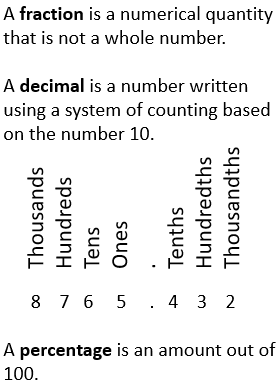 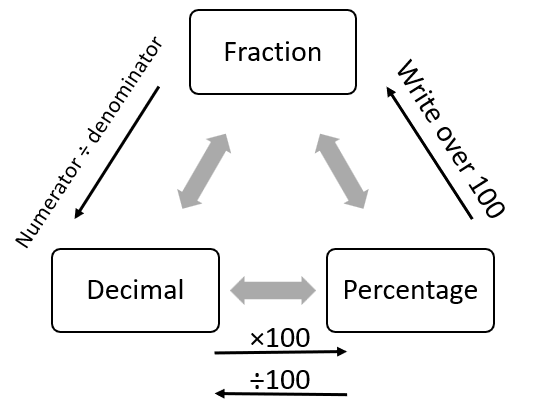 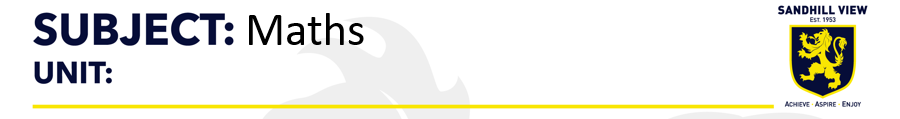 Year 8 Algebra
Key Words 
Linear: A sequence that has a term to term rule with a common difference. When graphed, is a straight line
Equation: A mathematical statement that shows that two expressions are equal.
Indices: These are the squares, cubes and powers.
Key Concept

Types of Sequence
Sequence as pictures:



Linear sequence:

4,  7,  10,  13,  16,  …



Fibonacci sequence:
(add the previous two terms)
  1,  1,  2,  3,  5,  8, …
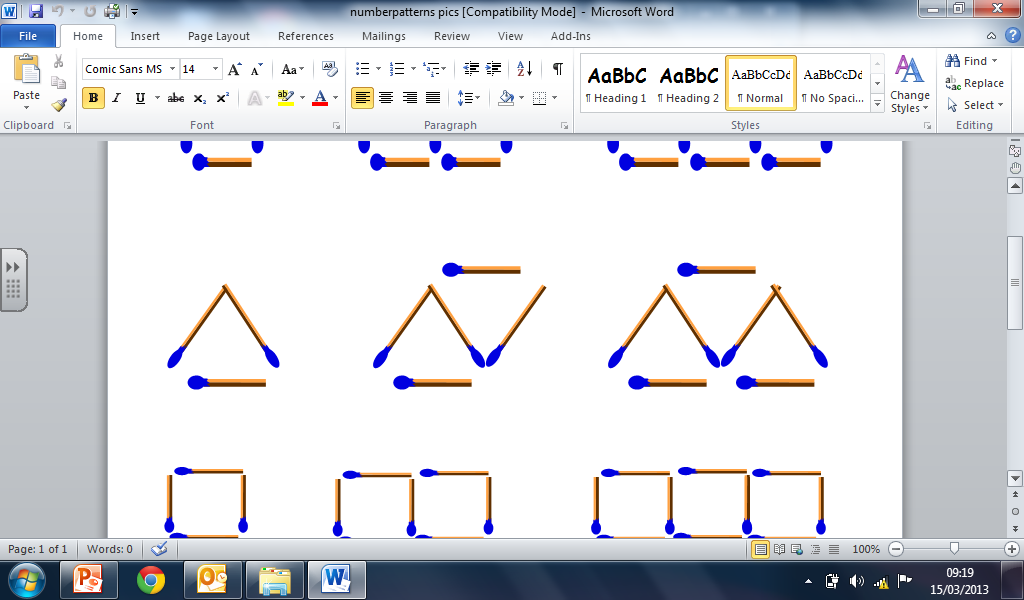 On a number line we use circles to highlight the key values:
    is used for less/greater than

    is used for less/greater than     	or equal to